第10回　対話研究会
2021年12月15日
発表者
森田　由起子
0
課題図書
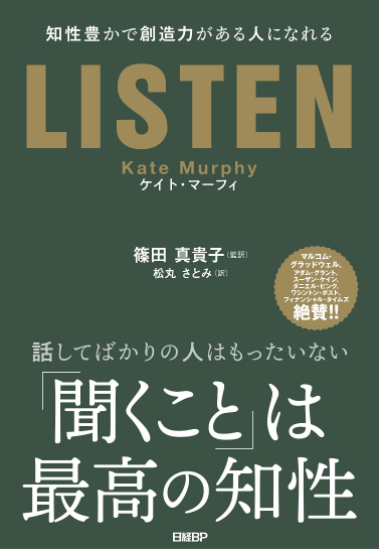 『ＬＩＳＴＥＮ』

原題：You’re Not Listening

ケイト・マーフィ 著

篠田 真貴子 監訳
松丸 さとみ 訳
1
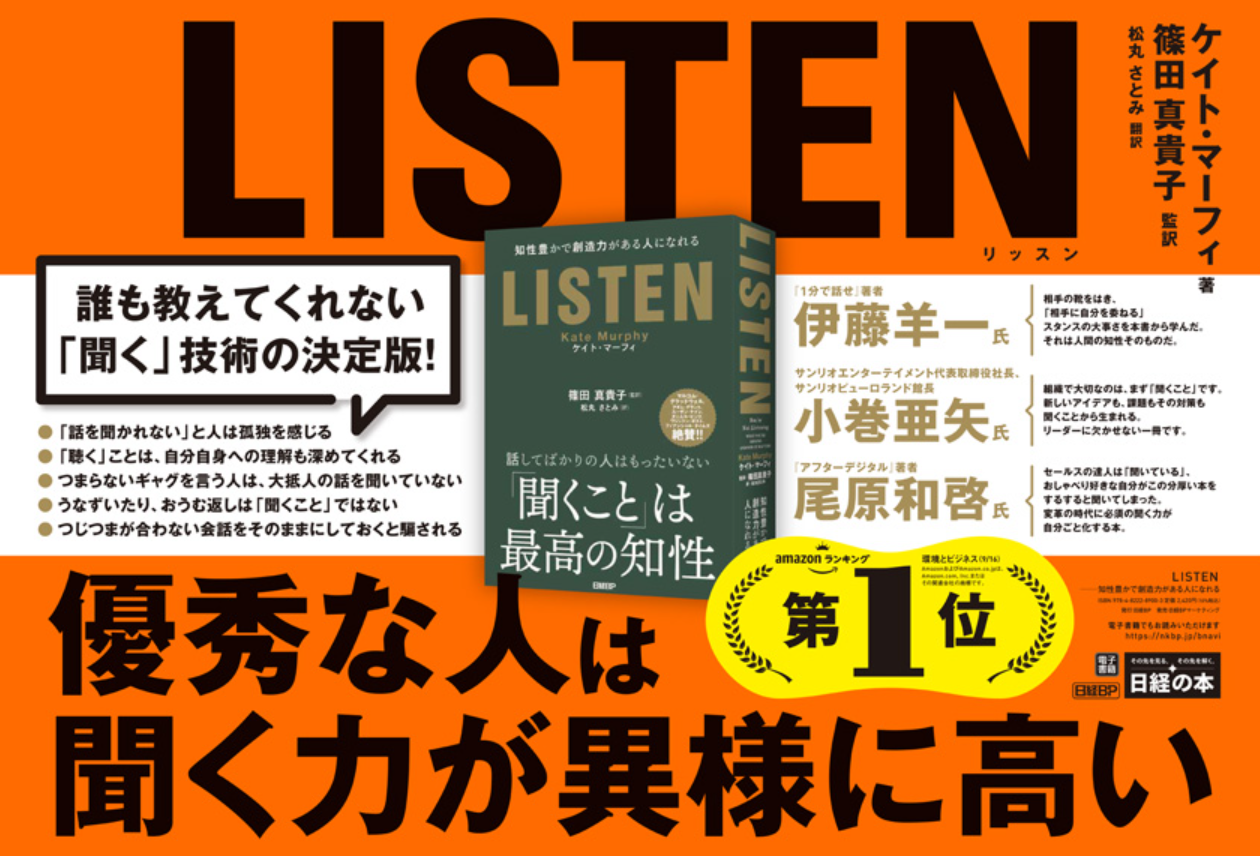 2
（日経BP社　内容紹介より）
自分の視野を超えた知識が持て、一生の友人をつくり、孤独ではなくなる、ただひとつの方法


・つまらないギャグを言う人は、大抵人の話を聞いていない
・友情を深めるいちばんの方法は、「いつもの会話」
・みんな「自分には先入観がない」と思いがち
・つじつまが合わない会話をそのままにしておくとだまされる
・なぜあの人は「空気が読めない」のか
・「自分とは違う」グループに、人は「恐怖」を抱いている
・「アドバイス」をしだす人は、きちんと相手の話を聞いていない
・「だれかの悪いうわさ」を聞くと、自己肯定感があがる
・その人の話を聴くと苦しくなる人は有害な人

本当に優秀な人は聞く能力が異様に高い
「自分の話をしっかり聞いてもらえた」体験を思い出してみてください。それはいつでしたか? 聞いてくれた人は誰だったでしょうか? 意外に少ないのではないかと思います。
他人の話は、「面倒で退屈なもの」です。どうでもいい話をする人や、たくさんしゃべる人などいますよね。考えただけでも面倒です。その点、スマホで見られるSNSや情報は、どれだけ時間をかけるか自分で決められるし、面白くないものや嫌なものは、無視や削除ができます。しかし、それがどれほど大事でしょうか。
話を聞くということは、自分では考えつかない新しい知識を連れてきます。また、他人の考え方や見方を、丸ごと定着させもします。話をじっくり聞ける人間はもちろん信頼され、友情や愛情など、特別な関係を育みます。「自分の話をしっかり聞いてくれた」ら、自分の中でも思いもよらなかった考えが出てくるかもしれません。どんな会話も、我慢という技術は必要です。しかし、それを知っておくだけで、人生は驚くほど実り豊かになります。
3
著者紹介
ケイト・マーフィ　Kate Murphy


ヒューストンを拠点に活動するジャーナリスト。

ニューヨーク・タイムズ、ウォールストリート・ジャーナル、エコノミスト、AFP通信、
テキサス・マンスリーなどで活躍。

健康、テクノロジー、科学、デザイン、アート、航空、ビジネス、金融、ファッション、グルメ、旅行、不動産など、多岐にわたるトピックを執筆。

特に人間関係や、人がなぜそのように行動するのかを、科学的にわかりやすく解説することに定評がある。
4
監訳者紹介
篠田 真貴子

エール株式会社取締役。
社外人材によるオンライン１on 1 を通じて、組織改革を進める企業を支援。
「聴き合う組織」が増えること、「聴くこと」によって一人ひとりがよりじぶんらしく　　あれる社会に近づくことを目指して経営にあたる。

2020年3月のエール参画以前は、日本長期信用銀行、マッキンゼー、ノバルティス、ネスレを経て、2008年～2018年は ほぼ日取締役CFO。
退任後「ジョブレス」期間を約１年設けた。

慶応義塾大学経済学部卒、米ペンシルバニア大ウォートン校MBA、ジョンズ・ホプキンス大国際関係論修士。人と組織の関係や女性活躍に関心を寄せ続けている。
「ALLIANCE アライアンスー人と企業が信頼で結ばれる新しい雇用」（ダイヤモンド社）監訳。
5
「監訳者はじめに」から
私たちはじっくり話を聞いてもらった経験が少ない
聞くことと聞いてもらうことを通じて、自分の考えや感情が　言葉になり、自己理解が深まる

LISTEN⇒能動的に「耳を傾ける」
耳の傾け方を特に意識して記述している箇所では
「聴く」の字を当てた
6
内容に入る前に
7
実践してみた（空欄は最後に！）
【対象】　娘（一人暮らし＠関西）
【方法】　LINE会話（音声のみ）
【内容】　就活の相談をしてこなくなった娘
【経緯】　
ニッチな業種のみに絞って就職活動する娘に、もっと広い視野で就活してほしい（私）
（なぜそう思うのか）内定もらえず就職難民になり、困るのではないか
これまで、ついつい「アドバイス」「助言」を（上から目線で）してしまいがちだった
相手に考えるスキを与えずに次から次へと助言した結果、ついに相談されなくなる
【実践！LISTEN】
こちらからテーマを決めない、何気ない会話の中で就活に話が及ぶのを待つ
ひたすら集中して「聴く」、どうしてその業種なのか、何を大事にしているか、を想像する
アドバイスは絶対しないと決める（つい、アドバイスしそうになる）
【結果】
何回か繰り返すうちに、娘の方から「もう少しいろんな会社の話を聞いてみる」ということに
【おまけ】
「間」を恐れずに娘の話を聞いていたら・・・・・
8
それでは、本題へ
9
本の内容（目次）
「聞くこと」は忘れられている
私たちは、きちんと話を聞いてもらえた経験が少ない
聞くことが人生をおもしろくし、自分自身もおもしろい人物にする
親しい人との仲もレッテルからも「聞くこと」が守ってくれる
「空気が読めない」とはそもそも何が起こっているのか
「会話」には我慢という技術がいる
反対意見を聞くことは「相手の言うことを聞かなければならない」ことではない
ビックヒットは消費者の声を「聴く」ことから生まれる
チームワークは話をコントロールしたいという思いを手放したところにやってくる
話にだまされる人、だまされない人
他人とする会話は、自分の内なる声に影響する
「アドバイスをしよう」と思って聞くと失敗する
騒音は孤独のはじまり
スマートフォンに依存させればさせるほど、企業は儲かる
「間」をいとわない人はより多くの情報を引き出す
人間関係を破綻させるもっとも多い原因は相手の話を聞かないこと
だれの話を「聴く」かは自分で決められる
「聴くこと」は学ぶこと
10
４．親しい人との仲もレッテルからも「聞くこと」が守ってくれる
ラベリング・バイアス
つながりの大切さ
友情を維持する最良の方法は日常的な会話
聴くことによって、プロフィールやアイコンの奥にある相手の本当の姿を知ることができる
聴くことによって思い込みやアンコンシャスバイアスから自分を守ってくれる
11
６．「会話」には我慢という技術がいる
会話を邪魔するもの
会議（対面・WEB）⇒限られた時間
相手の話を聞いていない
「次に自分は何をどのタイミングで話そうか」
人の思考は話すことよりもずっと速いため、時々上の空になってしまう（思考の寄り道）
余白は聴くことに使う
12
９．チームワークは話をコントロールしたいという思いを手放したところにやってくる
心理的安全性
会議（対面・WEB）⇒限られた時間、結論

対話会
相手の話を聞くことに集中する
今日は自分は話をしなくてもよいかも
ファシリテータは話をまとめなくてもよいかも
この場限り、終わったら手放してよい、が安心感
13
12．「アドバイスをしよう」と思って聞くと失敗する
「よかれと思って」のワナ
救ってあげよう、助言してあげよう　のワナ
たいていは相手は聴いてほしいだけ
相手が自分で気づく方が相手の解決能力があがる
上下関係にあると命令に聞こえる

「自分のことは自分で解決してね」
14
15．「間」をいとわない人はより多くの情報を引き出す
Clubhouse
日本人の方が「間」への耐性がある？
気まずい、からの脱却
親しい間であれば「ちょっと待って！今考えているから」と言えるか
Clubhouseの利点
音声のみ、間があっても不自然では無い
最近はやりの「ゆるゆる語る」
「急かさない」「結論出さない」新しい世界
15
17．だれの話を「聴く」かは自分で決められる
Well-being
深く集中して聴く　は疲れる
良い聞き手は自分の限界も知っている
ひとり時間の大切さ

「聞く」「聴く」が負担にならないように、楽しく
16
「まとめ」の前に
17
実践してみた（空欄は最後に！）
【対象】　娘（一人暮らし＠関西）
【方法】　LINE会話（音声のみ）
【内容】　就活の相談をしてこなくなった娘
【経緯】　
ニッチな業種のみに絞って就職活動する娘に、もっと広い視野で就活してほしい（私）
（なぜそう思うのか）内定もらえず就職難民になり、困るのではないか
これまで、ついつい「アドバイス」「助言」を（上から目線で）してしまいがちだった
相手に考えるスキを与えずに次から次へと助言した結果、ついに相談されなくなる
【実践！LISTEN】
こちらからテーマを決めない、何気ない会話の中で就活に話が及ぶのを待つ
ひたすら集中して「聴く」、どうしてその業種なのか、何を大事にしているか、を想像する
アドバイスは絶対しないと決める（つい、アドバイスしそうになる）
【結果】
何回か繰り返すうちに、娘の方から「もう少しいろんな会社の話を聞いてみる」ということに
【おまけ】
「間」を恐れずに娘の話を聞いていたら・・・・・
18
実践してみた（結末）
【対象】　娘（一人暮らし＠関西）
【方法】　LINE会話（音声のみ）
【内容】　就活の相談をしなくなった娘（大学３年生）
【これまでの経緯】　
ニッチな業種のみに絞って就職活動する娘に、もっと広い視野で就活してほしい（私）
（なぜそう思うのか）内定もらえず就職難民になり、困るのではないか
これまで、ついつい「アドバイス」「助言」を（上から目線で）してしまいがちだった
相手に考えるスキを与えずに次から次へと助言した結果、ついに相談されなくなる
【実践！LISTEN】
こちらからテーマを決めない、何気ない会話の中で就活に話が及ぶのを待つ
ひたすら集中して「聴く」、どうしてその業種なのか、何を大事にしているか、を想像する
アドバイスは絶対しないと決める（つい、アドバイスしそうになる）
【結果】
何回か繰り返すうちに、娘の方から「もう少しいろんな会社の話を聞いてみる」ということに
【おまけ】
「間」を恐れずに娘の話を聞いていたら・・・・・
19
まとめ
普段、話を聴けていない・・・内省
「話す」「伝える」がテーマの書籍が多い中、異例の売れ行き
　（５万刷超え）
コロナ禍でコミュニケーションがこれまで通りにいかない⇒「聴く」ことの感度が高まっている
いわゆる「傾聴」（うなずく、腕組みしない、相手の言葉をそのまま返す）という形だけの聞くを超えて、
相手に好奇心をもって集中して聴く
　　⇒信頼関係が生まれる
　　⇒自分自身の気づきに繋がる
20
話を聞くことは尊敬の証おもてなし
21
ご清聴ありがとうございました
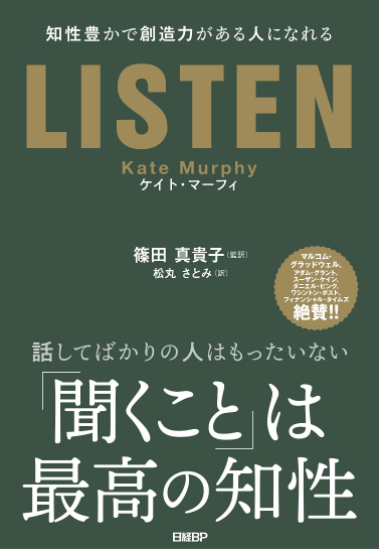 ＊本日の内容・資料は森田由起子個人の見解であり、
必ずしも所属する企業や組織の立場、意見を代表するものではありません
22